Begeleiden van medewerkers les 4
Oefenen 
Instrueren
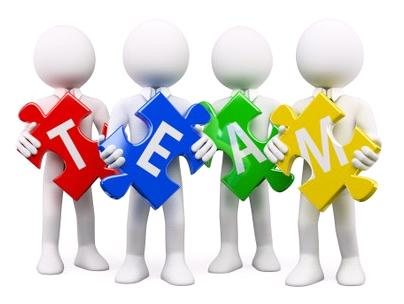 Opbouw gesprek
Hoe wil je het aanpakken?

Openen (vertel waar je over wilt praten)
Informatie uitwisselen (vraag om informatie of geef informatie)
Naar het doel toe stappen (stimuleer om mee te denken aan een oplossing of aanpak van de inhoud van het gesprek)
Afsluiten (samenvatten/afspraken)
Informatie uitwisselen (erg belangrijk)
Oefenen met werkblad 3

Neem een situatie in gedachten wat er gebeurd is op het bedrijf,  klasgenoten mogen alleen ja of nee antwoorden. 

LSD!!!
Vorige les
Werkblad 2 (hoe ga jij om met conflicten?)

Op welke manieren kon je ook alweer met conflicten omgaan?
Aanpassen, vermijden, vechten, samenwerken en onderhandelen

Wat is het belangrijkste bij een conflict?
Oefenen gesprek in tweetallen
Slecht nieuws gesprek oefenen
Vandaag instrueren
Instrueren
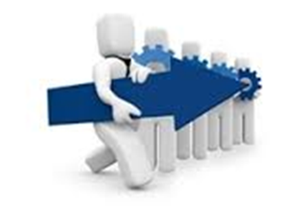 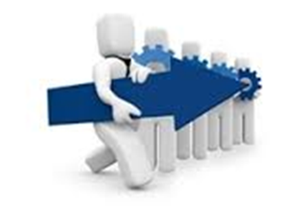 Als je een instructie gaat geven is het belangrijk deze goed voor te bereiden.
Bij het voorbereiden van een instructie is het belangrijk dat je:

Een duidelijk doel hebt vastgelegd
De instructie in stappen hebt opgedeeld
Een geschikte instructie vorm bedenkt
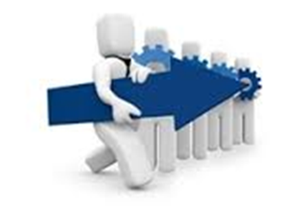 Doel vaststellen
Wat moet de student weten, kunnen en hoe moet hij/zij zich gedragen (kennis, vaardigheden, houding)


Bij een praktijkinstructie zal de nadruk liggen op de handvaardigheid, waarbij technisch inzicht en persoonlijke inzet nodig zijn. Het is belangrijk dat het leerdoel duidelijk is.
Duidelijk en concreet!!!
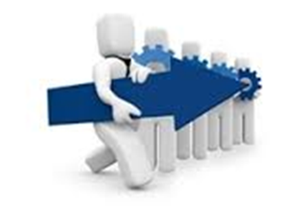 Weet waarvoor we het doen!

Studenten leren hierdoor beter, duidelijk doel.
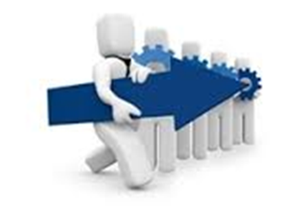 De vaardigheid in stappen verdelen
Elk leerproces is in handelingsstappen en leerstappen te verdelen. 

Een ander voordeel is dat je meer inzicht krijgt in de moeilijkheidsgraad van een ogenschijnlijk gemakkelijke handeling.
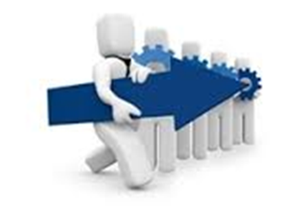 Bepalen van de instructievorm
Het bepalen van de instructievorm hangt altijd samen met het onderwerp van de instructie en de persoon of groep die je de instructie geeft. 


 Waar vindt de instructie plaats? 
 Voor wie of hoeveel personen is de instructie? 
 Wat weet de medewerker al of wat kan hij al?  
 Past de instructie bij het doel dat ik wil bereiken?
voorbeelden instructievormen
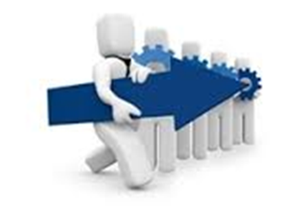 Demonstratie, ‘voordoen’   Laat de handeling zien, met eventueel een korte toelichting. Het voordeel van deze instructievorm is dat de handeling stap voor stap wordt voorgedaan. Dit kun je vaak ook laten zien aan meer personen tegelijk. Een nadeel van deze vorm is dat bij een te grote groep, niet iedereen het goed kan zien. 

 Instructievideo  Laat korte scènes zien, waarin wordt getoond hoe de medewerkster klanten te woord kan staan. Het voordeel van deze vorm van instructie is dat je ieder moment kan kijken naar de instructievideo. Nadeel hiervan is dat je niet direct op de situatie kunt inspelen. 

Goed/fout-voorbeeld  Laat een handeling of werkstuk zien, uitgevoerd op een manier zoals het niet moet. Daarna laat je hetzelfde zien, maar dan goed uitgevoerd. Een voordeel van deze instructievorm is dat je ziet wat fout is. Een nadeel kan zijn dat het foute en het goede voorbeeld door elkaar gehaald kunnen worden. Het is van belang dit goed duidelijk te maken.
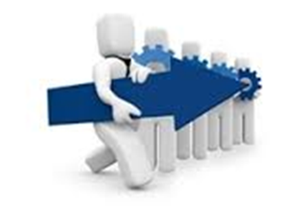 Uitleg geven  Verklaar begrippen of de toepassing van een regel als daar vragen over zijn. Gebruik daarbij voorbeelden die in de wereld van de vraagsteller passen. Je moet hierbij wel navragen of de boodschap helder is geweest. Een voordeel kan zijn dat de ontvanger door de voorbeelden goed begrijpt wat de bedoeling is. Een nadeel kan zijn dat je niet de juiste voorbeelden kunt bedenken, waardoor het verwarrend wordt voor de ontvanger.

Beeldmateriaal (stap voor stap met…)  Voor bepaalde handelingen kun je gebruikmaken van vakbladen, waarin met tekst en (misschien) beeld een handeling uitgelegd wordt. Een voordeel kan zijn dat de tekst verduidelijkt wordt door het beeld. Een nadeel kan zijn dat als het beeld ontbreekt, de handeling nog niet helemaal duidelijk is. 

Praktijkkaart  Per onderwerp kun je gebruikmaken van praktijkkaarten. Hierop wordt met beeld en tekst duidelijk gemaakt hoe je een handeling of werkstuk gaat uitvoeren
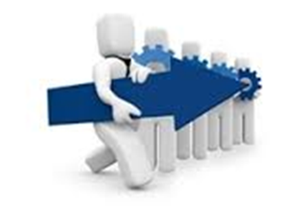 Een goede instructie bestaat uit een aantal stappen. Deze zijn:
Stap 1: Bepaal wat u gaat instrueren.
Stap 2: Bereid de leerling voor.
Stap 3: Demonstreer de taak.
Stap 4: Laat de leerling de taak onder begeleiding doen.
Stap 5: Laat de leerling de taak alleen doen.
…is het begrepen?
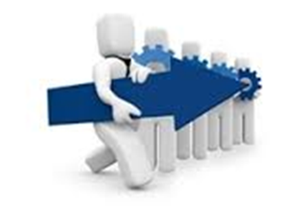 Gebruik tussentijdse terugkoppeling
Om te voorkomen dat de medewerker de instructie niet begrijpt of het belang van de instructie niet snapt, kun je tussentijds terugkoppelen. Je vraagt dan tijdens de instructie aan de medewerker of hij het begrijpt.

Communicatieve aandachtspunten
Tijdens de tussentijdse terugkoppeling moet je letten op de verbale en non-verbale communicatieve aandachtspunten. Om duidelijk te krijgen of de medewerker de instructie heeft begrepen, kun je vragen of hij in stappen de instructie kan herhalen

Daarnaast is het belangrijk om tijdens de uitvoering meerdere malen te kijken en de medewerker bij te sturen
Oefenen
Werkblad 6 en 7 instrueren
Laptop dicht!
Opdracht
Bedenk in tweetallen bij alle instructievormen één voorbeeld. 
Je gaat er één demonstreren voor de klas!
Planning